Modelo de diagrama de espinha de peixe de seis ramificações em PowerPoint
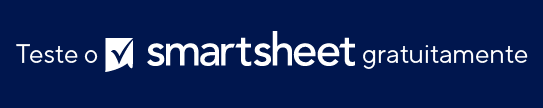 Quando usar o modelo: o modelo de espinha de peixe ajuda a apresentar dados complexos em um formato facilmente compreensível. Você pode dividir um problema central em seis categorias ou causas, resumir detalhes importantes e envolver seu público em um diálogo estruturado de solução de problemas. 
  
Recursos importantes do modelo: o design limpo e espaçoso garante que cada bloco de texto seja legível e distinto. O formato de seis seções possibilita uma apresentação de conteúdo organizada e detalhada. Cada seção tem espaço para elaborar causas ou categorias individuais com uma ligação clara com o problema principal.
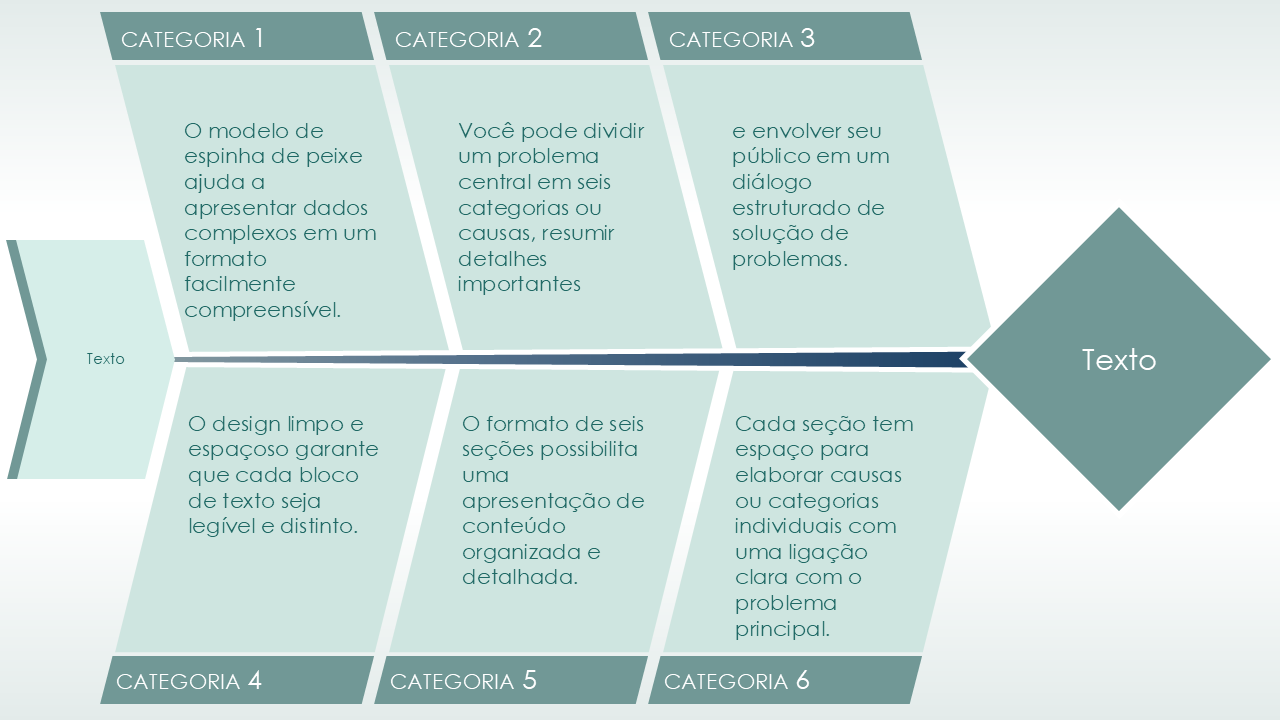 CATEGORIA 1
CATEGORIA 2
CATEGORIA 3
O modelo de espinha de peixe ajuda a apresentar dados complexos em um formato facilmente compreensível.
Você pode dividir um problema central em seis categorias ou causas, resumir detalhes importantes
e envolver seu público em um diálogo estruturado de solução de problemas.
Texto
Texto
Cada seção tem espaço para elaborar causas ou categorias individuais com uma ligação clara com o problema principal.
O formato de seis seções possibilita uma apresentação de conteúdo organizada e detalhada.
O design limpo e espaçoso garante que cada bloco de texto seja legível e distinto.
CATEGORIA 4
CATEGORIA 5
CATEGORIA 6
CATEGORIA 1
CATEGORIA 2
CATEGORIA 3
Texto
Texto
Texto
Texto
Texto
Texto
Texto
Texto
CATEGORIA 4
CATEGORIA 5
CATEGORIA 6